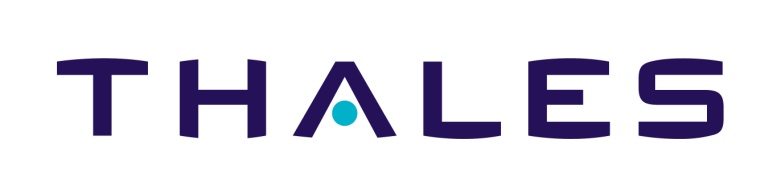 mercredi 7 octobre 2015
Etude des coupleurs de puissance pour accélérateur de proton
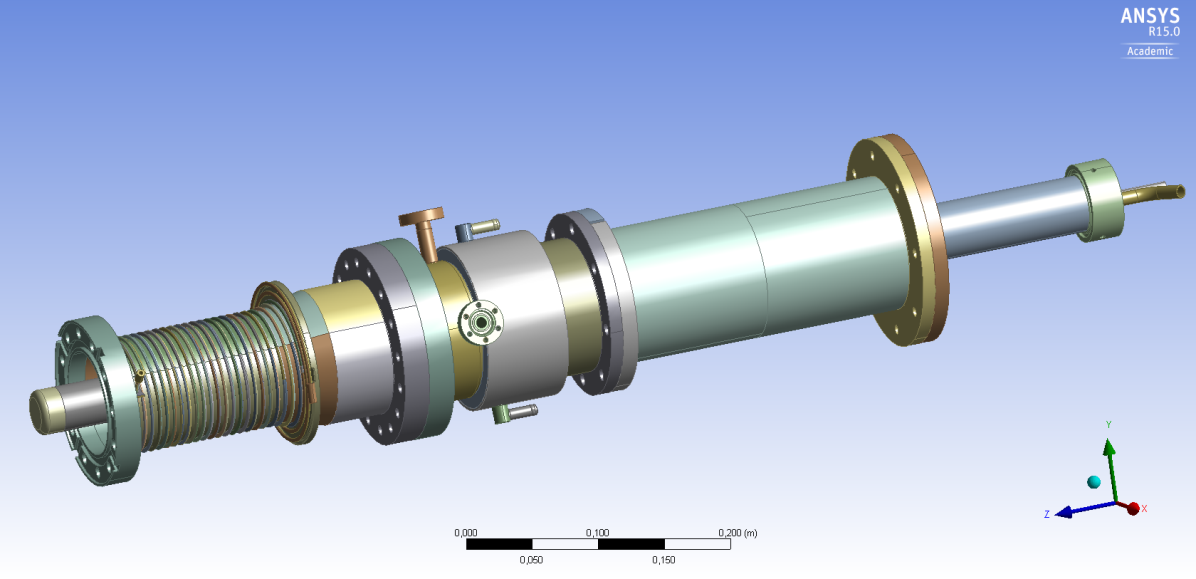 Unité mixte de recherche CNRS-IN2P3
Université Paris-Sud91406 Orsay cedex
Tél. : +33 1 69 15 73 40
Fax : +33 1 69 15 64 70
http://ipnweb.in2p3.fr
Sommaire
mercredi 7 octobre 2015
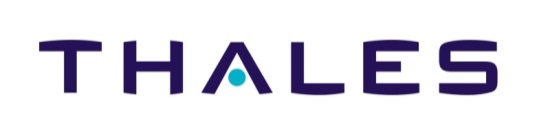 Objectifs des travaux de thèses

Coupleurs 704 MHz

Coupleurs 352 MHz

Simulations de multipactor : Musicc3D

Conclusions et perspectives
Objectifs des travaux de thèses
mercredi 7 octobre 2015
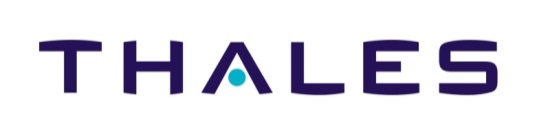 Thèse cifre
Les travaux s’inscrivent dans un environnement industriel et un environnement de laboratoire
L’environnement de laboratoire
Dans un contexte de R&D « pure », s’appuyer sur des projets dans lesquels est engagé le laboratoire pour s’approprier les compétences nécessaires à la réalisation de coupleurs de puissance
L’environnement industriel
Les coupleurs de puissance sont difficile à produire, l’industrialisation future doit être un facteur important dans toutes les décisions de conception
Coupleur de puissance
mercredi 7 octobre 2015
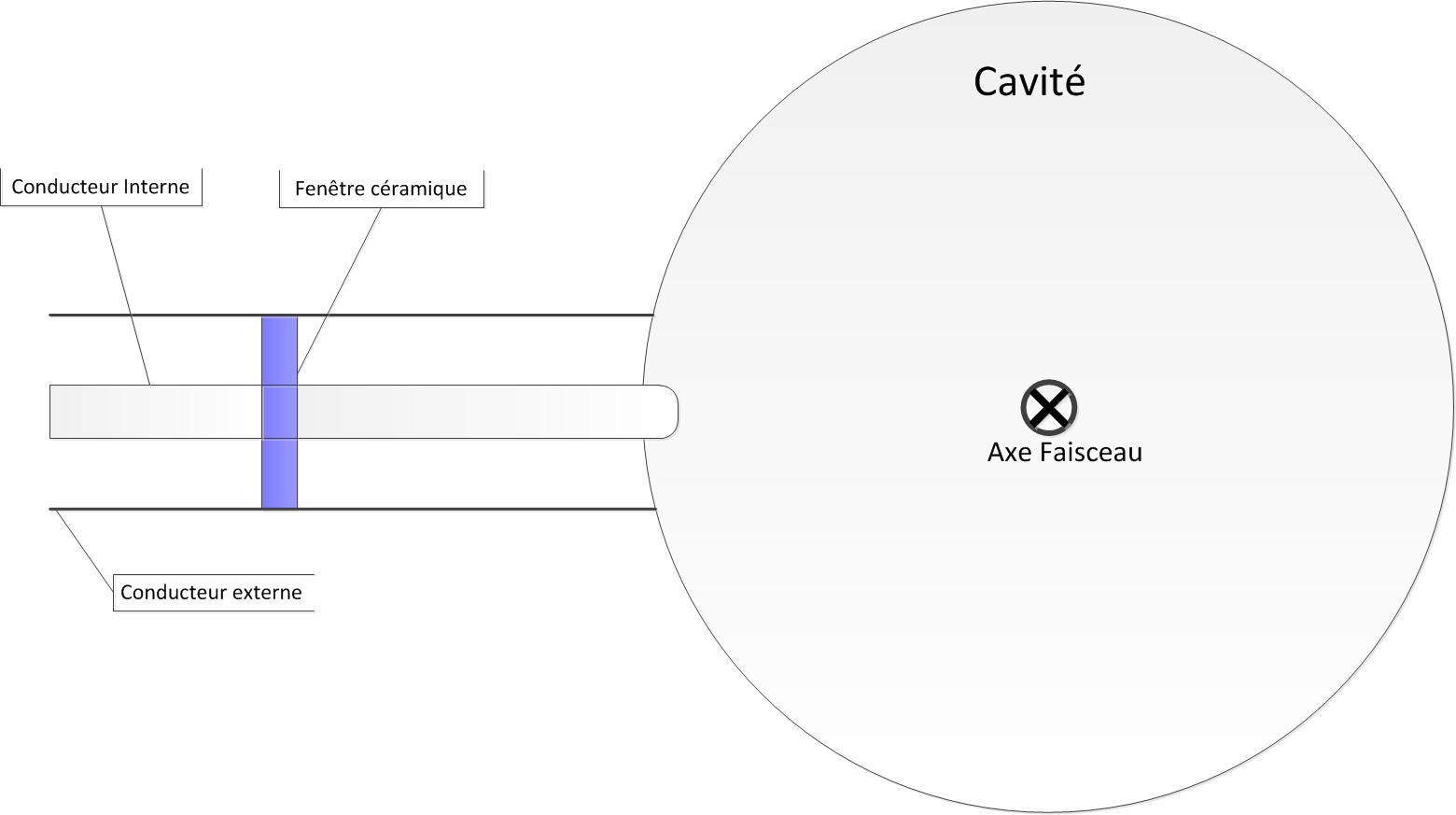 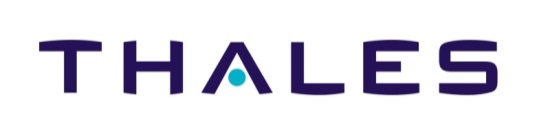 waveguide/coaxial line transition
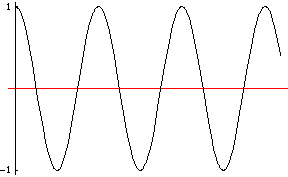 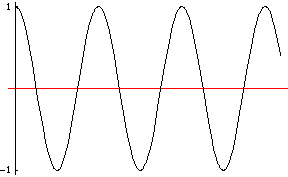 Waveguide
préserver le vide de la cavité
Barrière thermique entre les guides d’ondes ~300K et la cavité supraconductrice 4 ou 2K
Transmettre toute la puissance RF
Coupleur de puissance
mercredi 7 octobre 2015
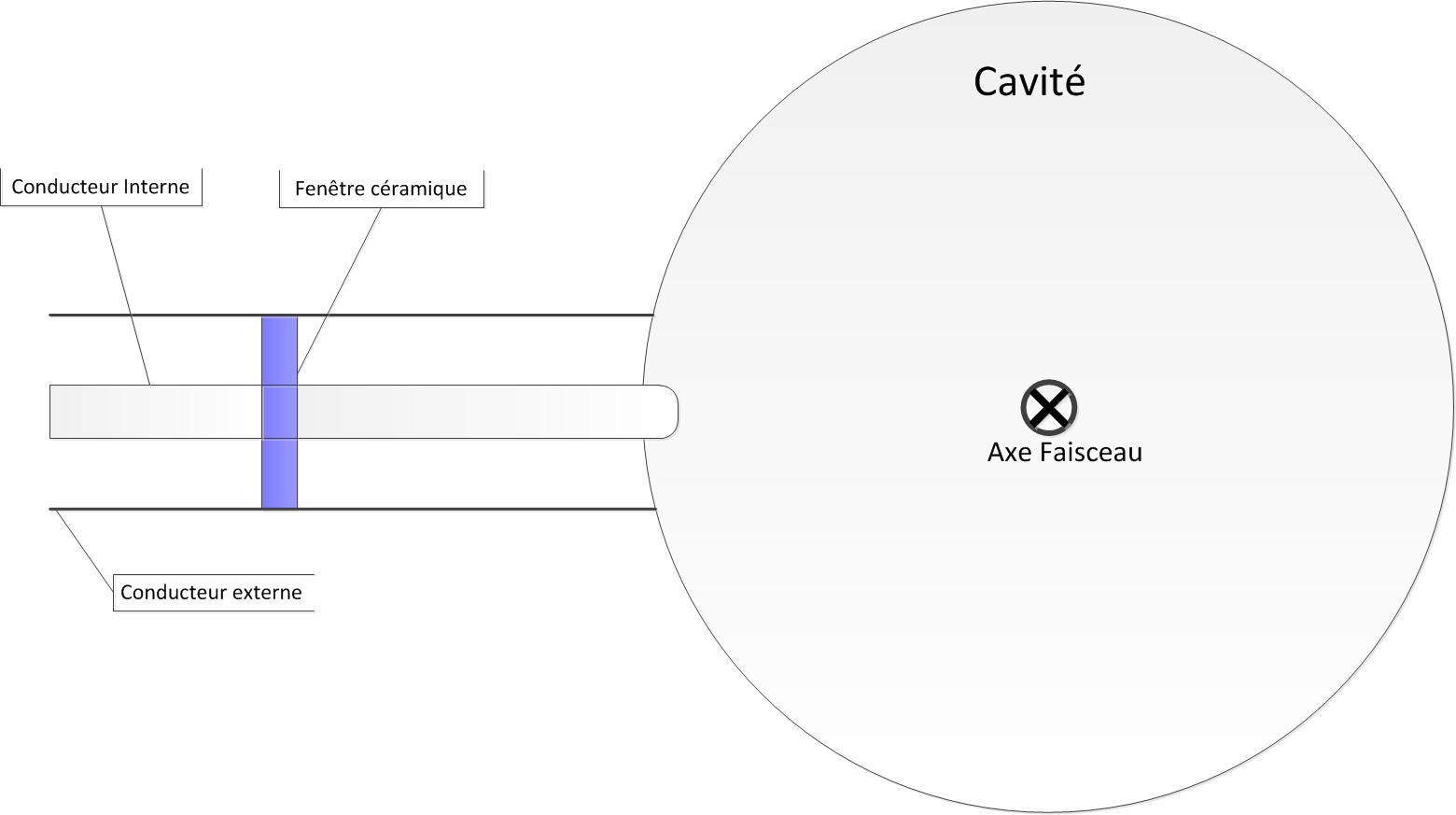 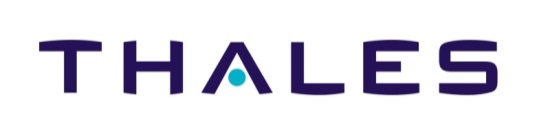 waveguide/coaxial line transition
Pa
Waveguide
Vacuum
préserver le vide de la cavité
Barrière thermique entre les guides d’ondes ~300K et la cavité supraconductrice 4 ou 2K
Transmettre toute la puissance RF
Coupleur de puissance
mercredi 7 octobre 2015
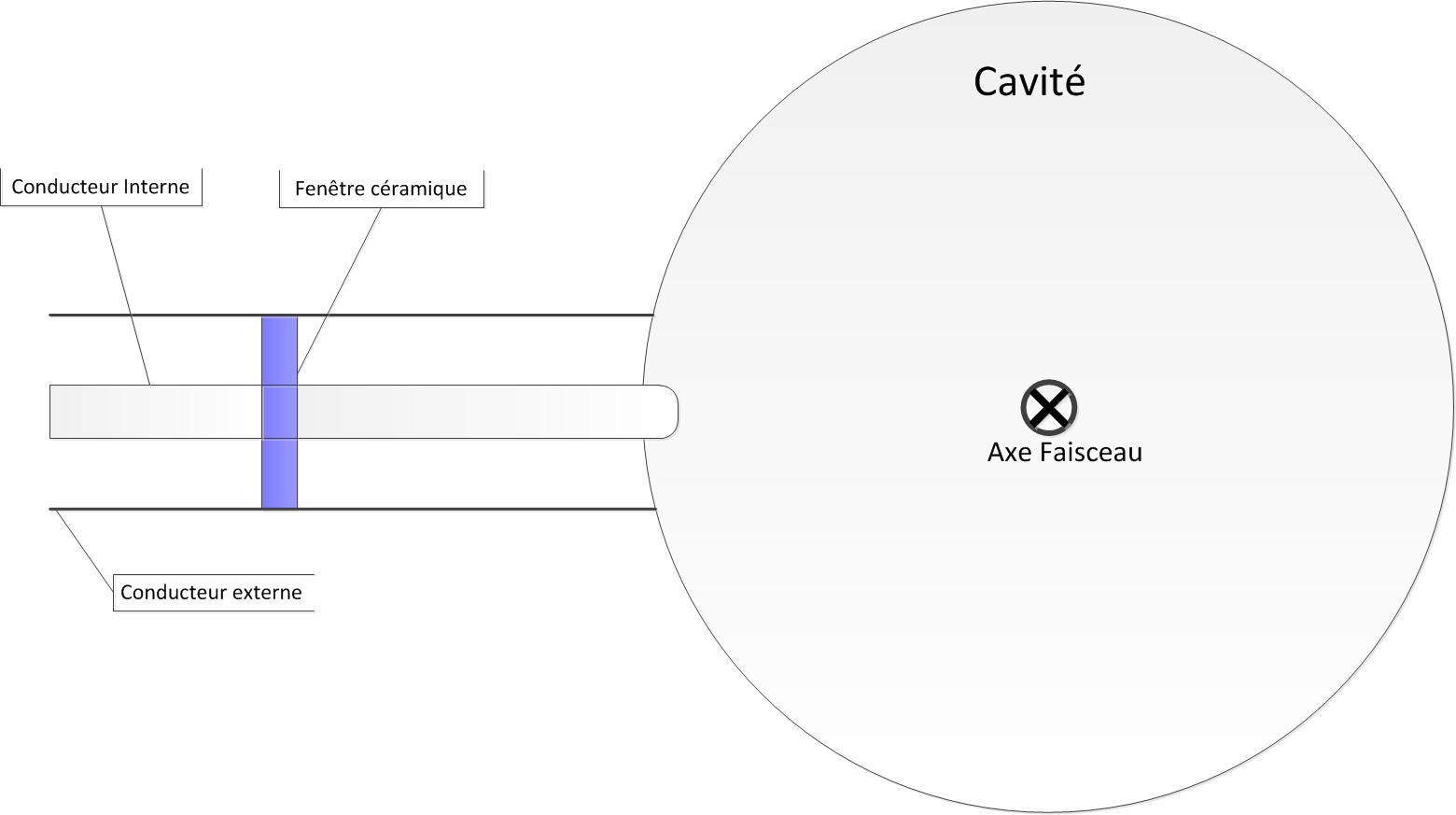 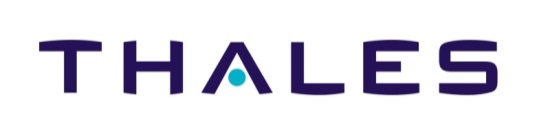 2K
waveguide/coaxial line transition
300K
Waveguide
préserver le vide de la cavité
Barrière thermique entre les guides d’ondes ~300K et la cavité supraconductrice 4 ou 2K
Transmettre toute la puissance RF
Sommaire
mercredi 7 octobre 2015
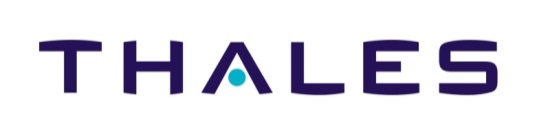 Objectifs des travaux de thèses

Coupleurs 704 MHz

Coupleurs 352 MHz

Simulations de multipactor : Musicc3D

Conclusions et perspectives
Coupleurs 704 MHz
mercredi 7 octobre 2015
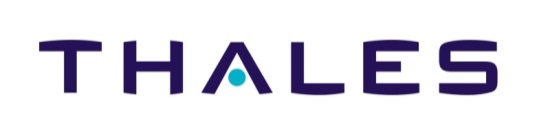 Le design
L’IPNO est engagé dans le projet MAX (démonstrateur d’ADS)
Le design RF du proto 704,4MHz est directement inspiré du projet MAX
Il est dessiné pour supporté 80kW de puissance incidente.
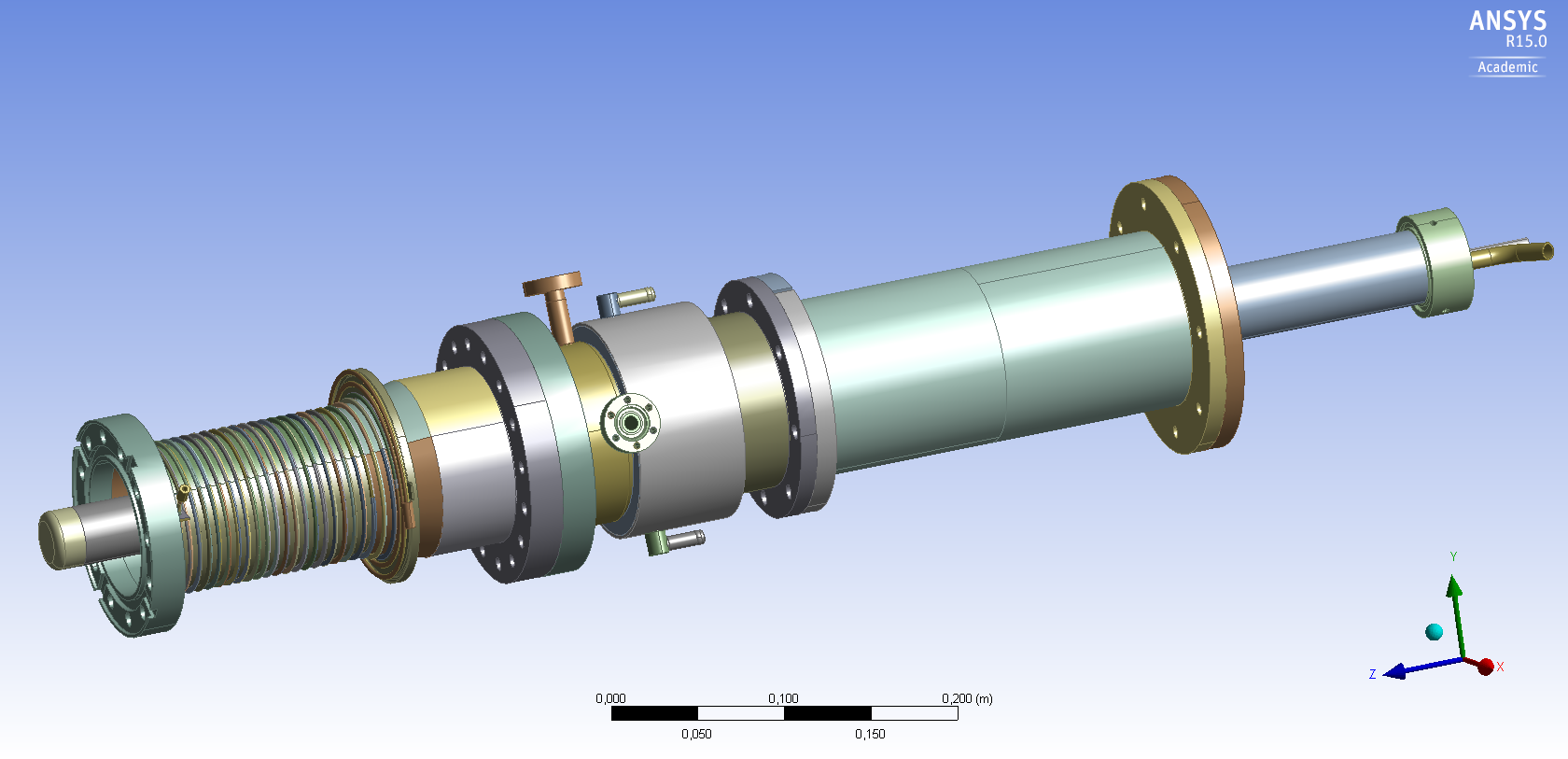 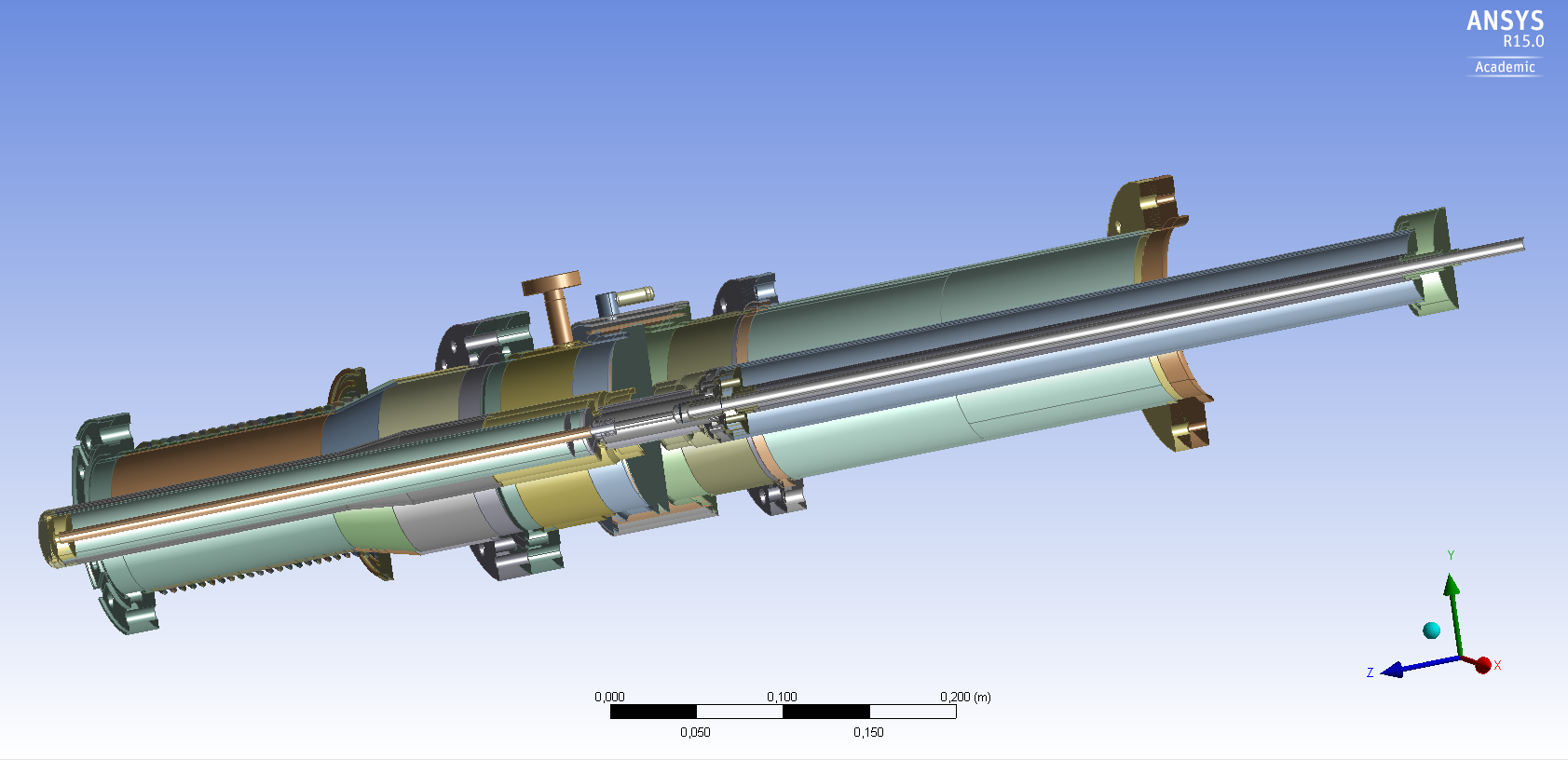 La majeur partie de l’étude porte sur la fenêtre du coupleur.
Pour alléger les calculs, on modélise ¼ du modèle avec des conditions limites et des plans de symétrie adéquates.
Coupleurs 704 MHz
mercredi 7 octobre 2015
Des modélisations en cascade :

Electromagnétique (HFSS)

Thermique (Ansys)

Mécanique (Ansys)
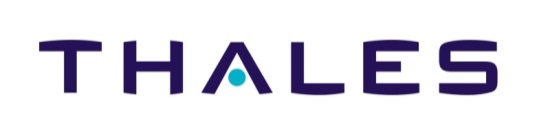 La géométrie
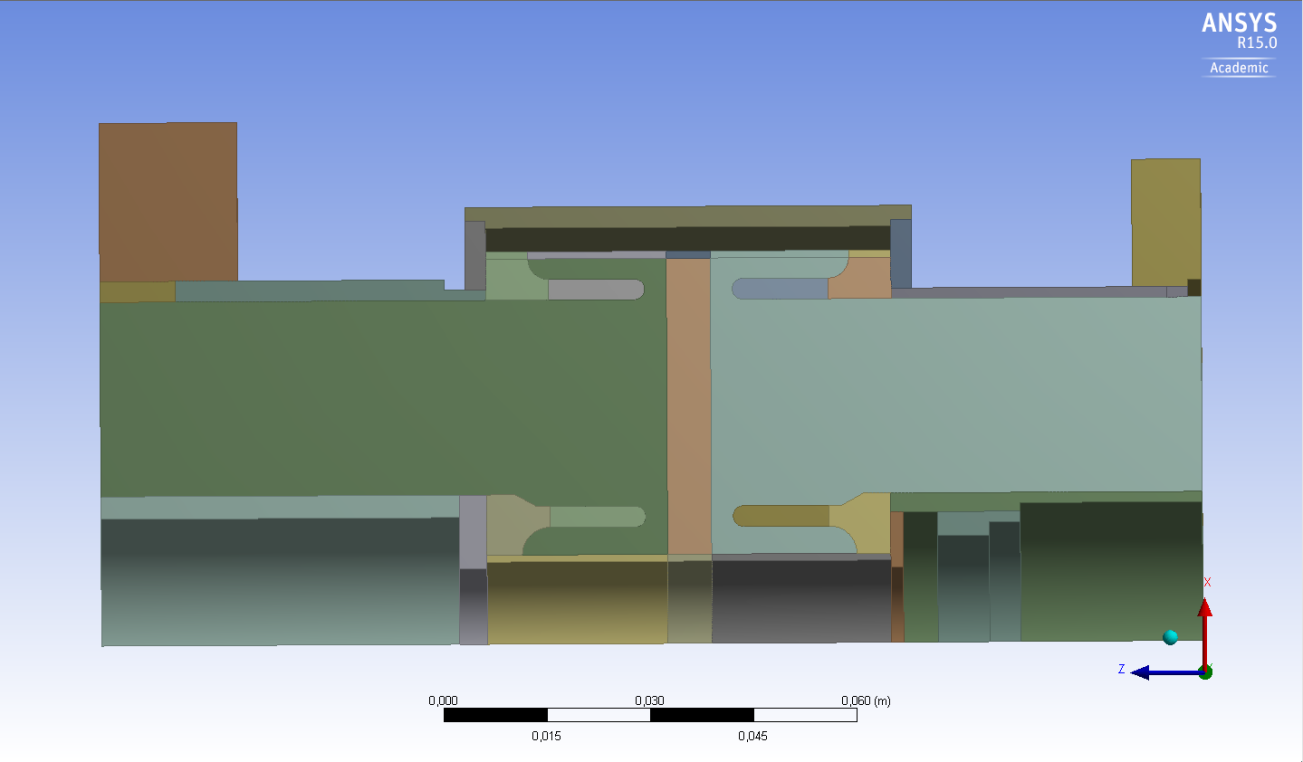 Conducteur externe :
interne = 100 mm
Matière : cuivre
Conducteur interne :
interne = 43.48 mm
Matière : cuivre
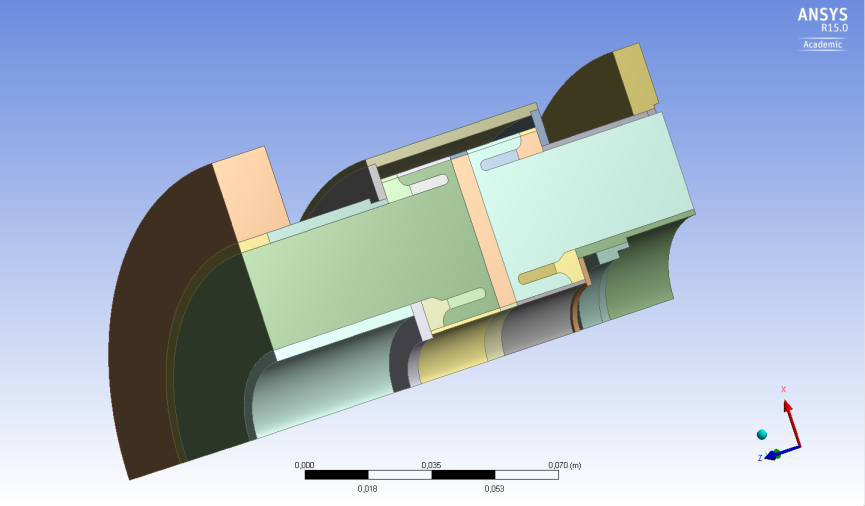 Choke
Céramique
Al2O3
Coupleurs 704 MHz
mercredi 7 octobre 2015
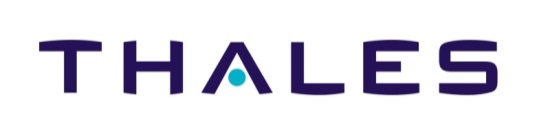 Champ H










 Champ E
Modélisation Electromagnétique
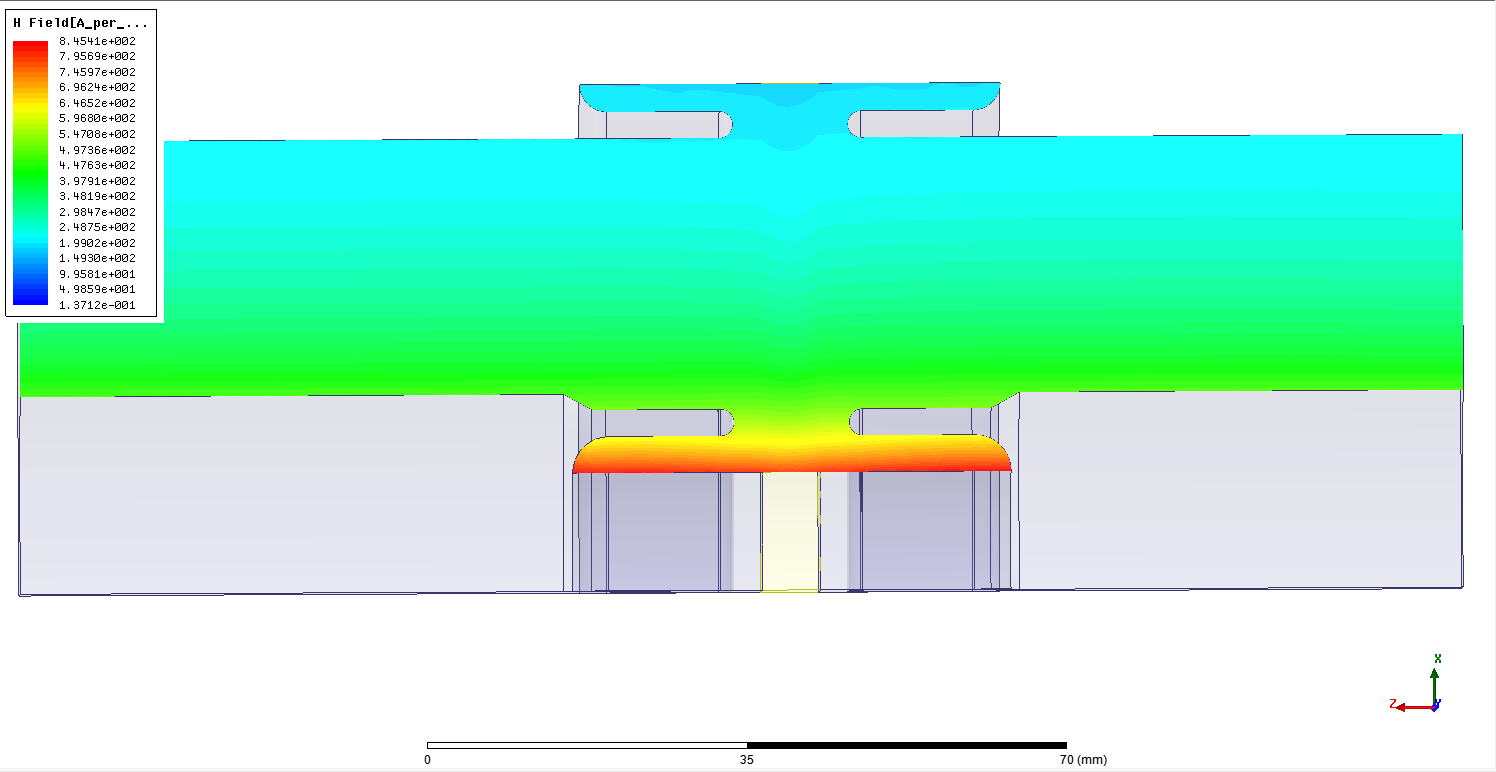 À 704,4 MHz S11=-36,84dB
Champ H max : 850 A.m-1
Champ E max : 0,43 MV.m-1
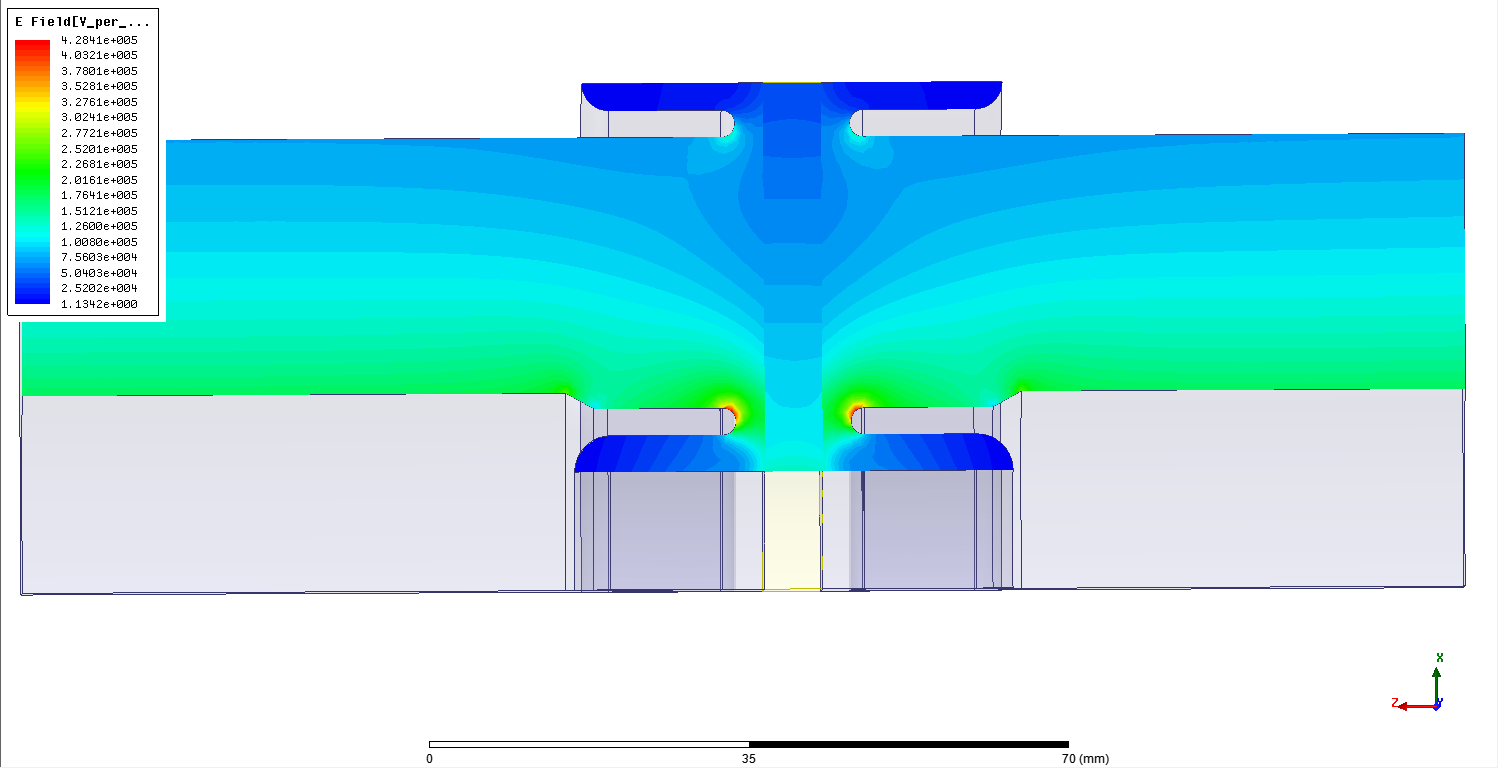 Les Chokes permettent de 
diminuer le champ électrique au
 niveau des brasures de la céramique
Coupleurs 704 MHz
mercredi 7 octobre 2015
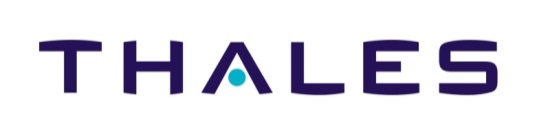 Modélisation thermique – carte des températures
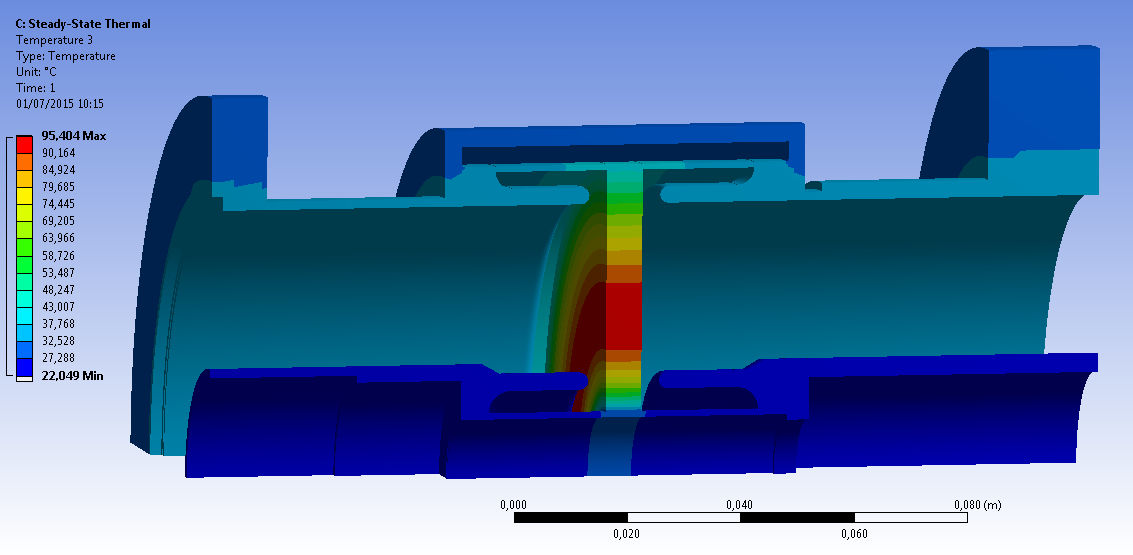 Refroidissement à eau interne : h=19kW/m².C° 
	débit 10L/min
Refroidissement à eau : Convection
Refroidissement à eau externe : h=317W/m².C° 
	débit 1L/min (débit très bas)
Puissance dissipée dans les conducteurs par effet joule. :
Dans un diélectrique la puissance dissipée est donnée par :
Avec		et
Coupleurs 704 MHz
mercredi 7 octobre 2015
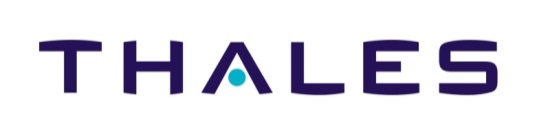 Modélisation Thermomécanique
Les déformations
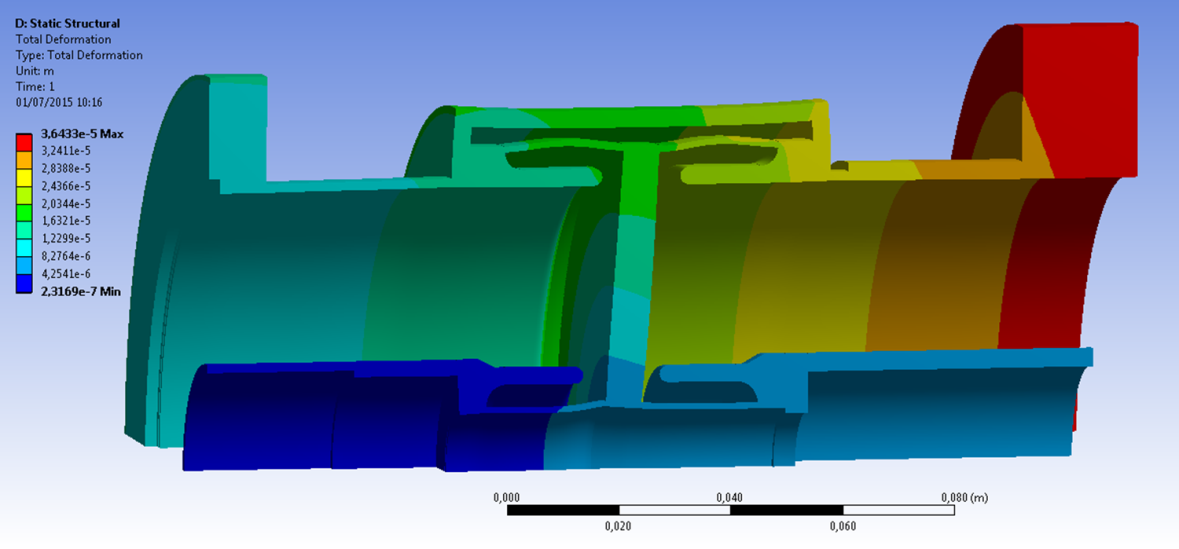 Ces échauffements vont induire 
des déformations de la structure.
Déformations : 36 μm au max. sur la bride
	             20  μm sur la céramique
Les contraintes équivalentes
Il faut évaluer les contraintes 
engendrées par ces déformations.
Coupleurs 704 MHz
mercredi 7 octobre 2015
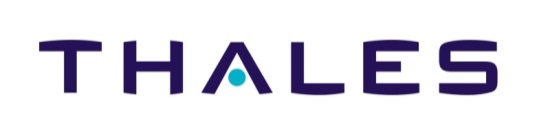 Les contraintes équivalentes
Contraintes sur les conducteurs
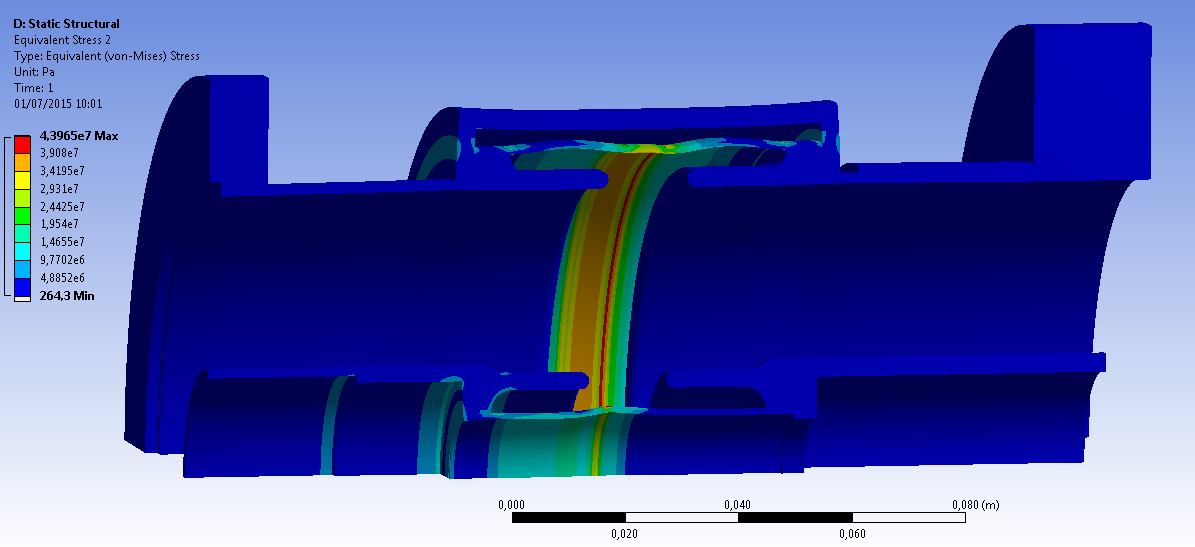 Calcul des contraintes de plasticité 
(Von Mises) pour les conducteurs
Internes et externes.
Contraintes max cuivre: 44 MPa
Contraintes principales dans le diélectrique
Calcul des contraintes principales
sur la céramique. 
La céramique est une pièce 
critique d’un coupleur de puissance
Contrainte principale minimale: 9,5 MPa

Contrainte principale intermédiaire: 47 MPa

Contrainte principale maximale: 82 MPa
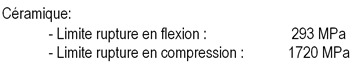 Coupleurs 704 MHz
mercredi 7 octobre 2015
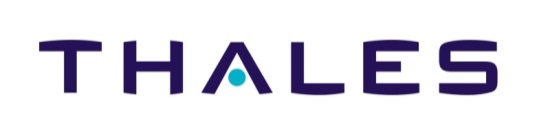 Production et test
Mise en fabrication
Deux prototypes sont en cours de fabrication : 
Assemblage et brasage par Thales à Vélizy
Test et conditionnement
Le conditionnement et les test des coupleurs se déroulera à l’IPNO, grâce au infrastructure de Supra Tech :
IOT d’une puissance de 80kW.
Cavité de conditionnement .
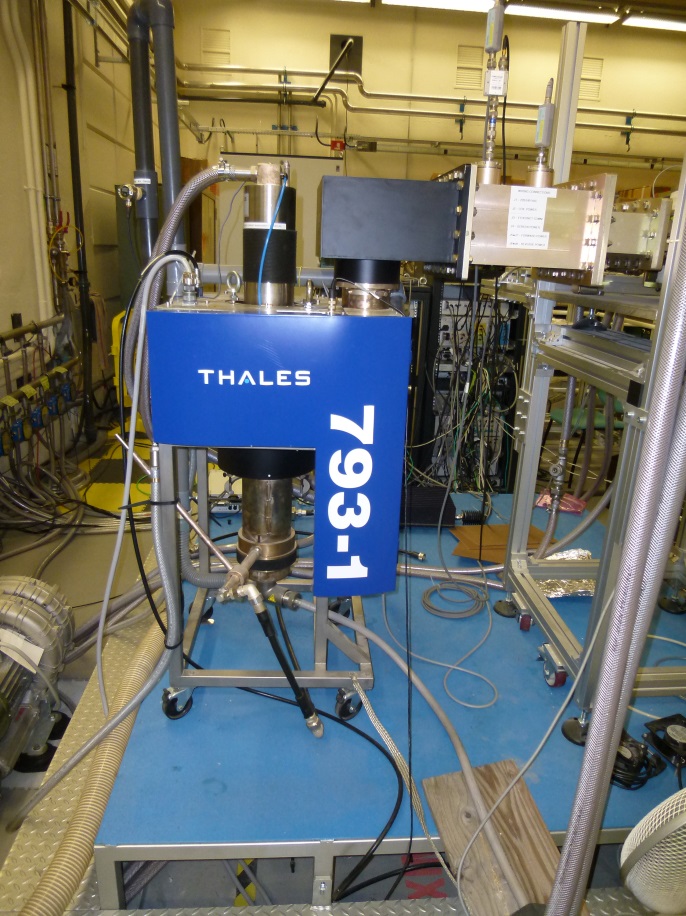 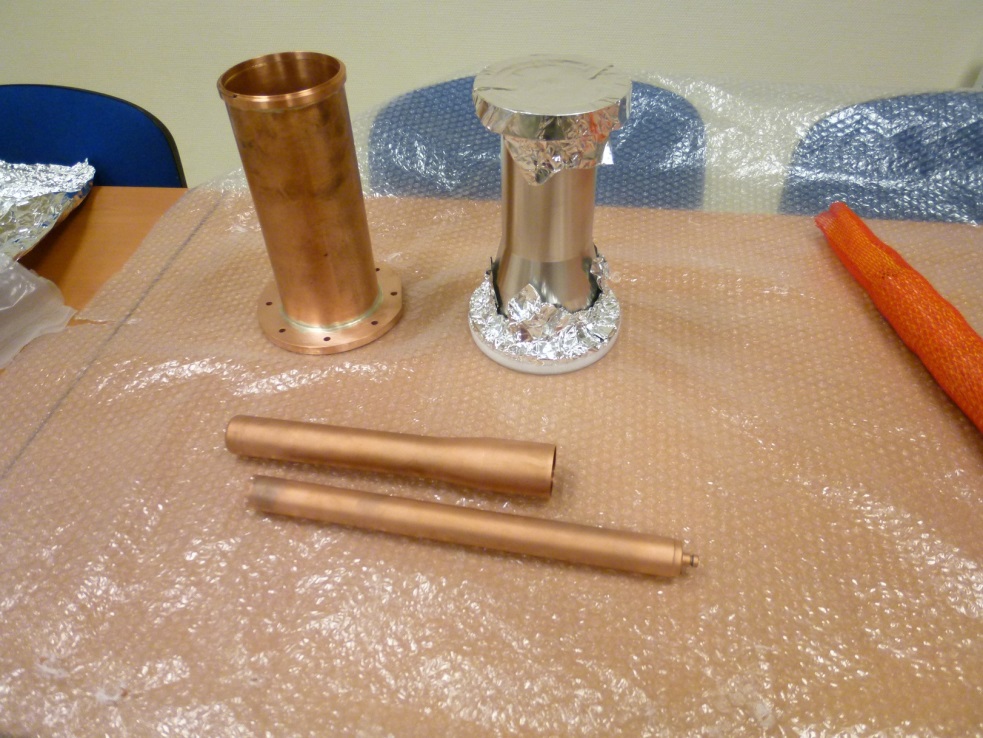 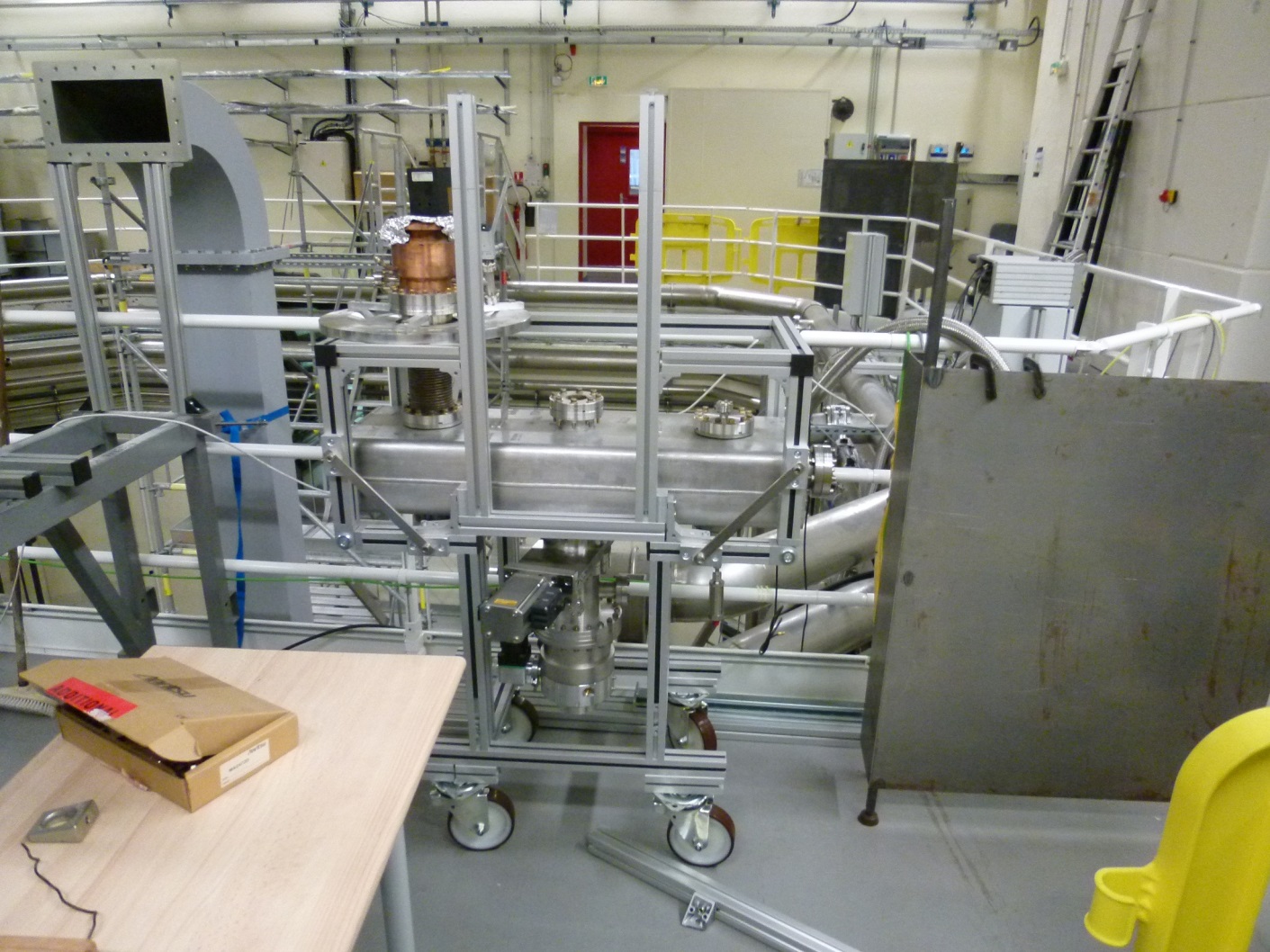 Sommaire
mercredi 7 octobre 2015
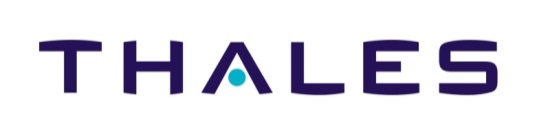 Objectifs des travaux de thèses

Coupleurs 704 MHz

Coupleurs 352 MHz

Simulations de multipactor : Musicc3D

Conclusions et perspectives
Coupleur 352 MHz
mercredi 7 octobre 2015
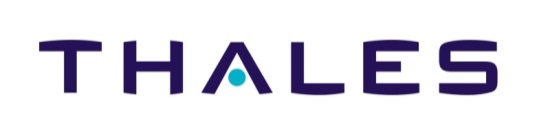 Conception
Caractéristique du coupleur ESS Spoke basse énergie :
400kW puissance crête
Diamètre 100 ( adaptabilité du matériel, diminution des coûts)
Choix du design RF :
Position des chokes
Longueurs des chokes
Epaisseurs de la céramique
…
Choix technologique  :
refroidissement
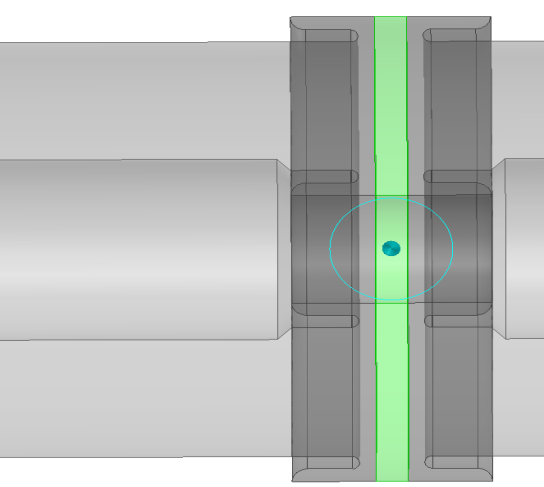 Conditionnement et test
À l’IPNO
 la source RF SPARE est en cours d’installation.
            →klystron capable de délivrer jusqu’à 2.8MW
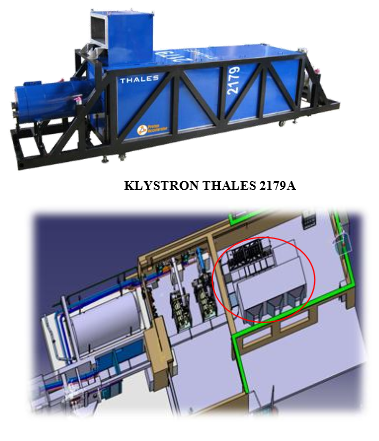 Études de 2 paramètres géométriques 
de la fenêtre 352MHz : position des 
Chokes (en haut) et épaisseur de la céramique (en bas).
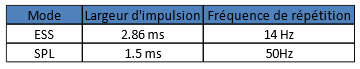 Les deux modes de fonctionnement  du klystron
Sommaire
mercredi 7 octobre 2015
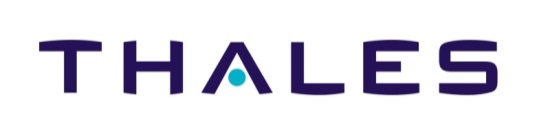 Objectifs des travaux de thèses

Coupleurs 704 MHz

Coupleurs 352 MHz

Simulations de multipactor : Musicc3D

Conclusions et perspectives
Simulation de multipactor : Musicc3D
mercredi 7 octobre 2015
Principe du multipactor
Création d’une avalanche d’électrons dans un dispositif hyperfréquence sous vide
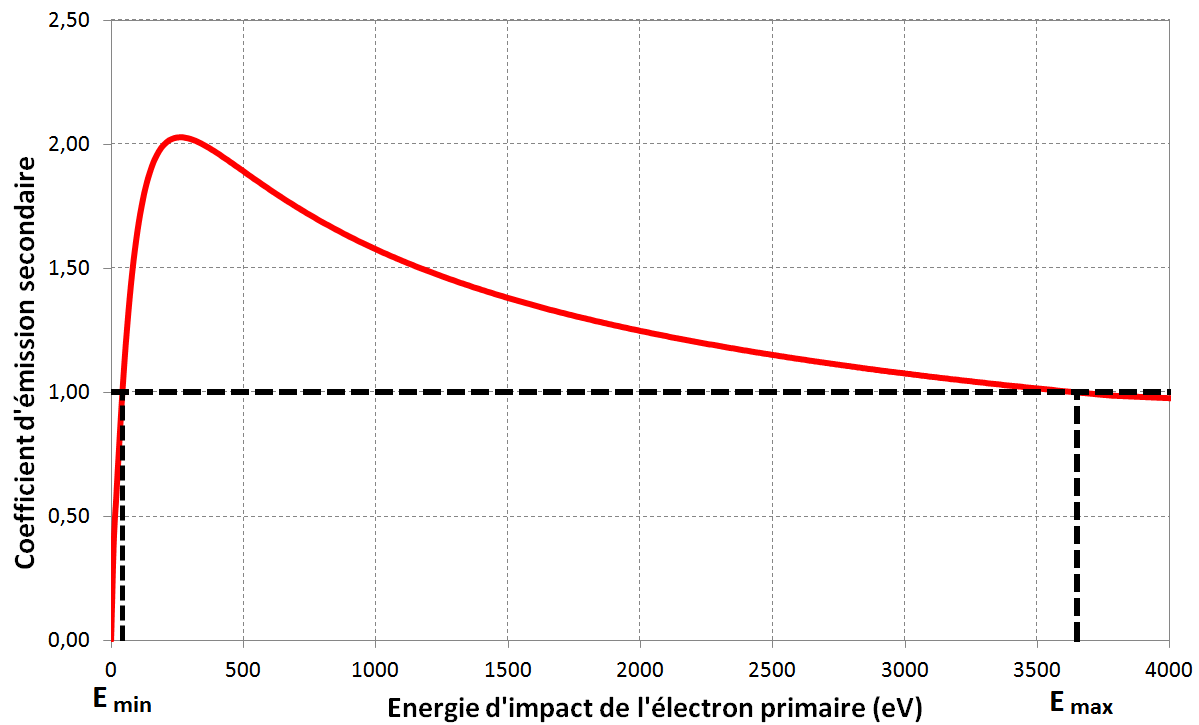 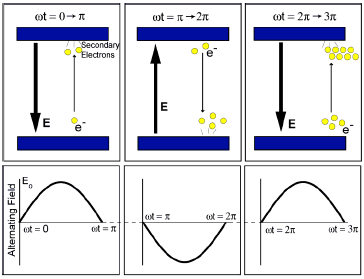 Coefficient d’émission secondaire en fonction de l’énergie de l’électron primaire pour du cuivre
Principe du multipactor
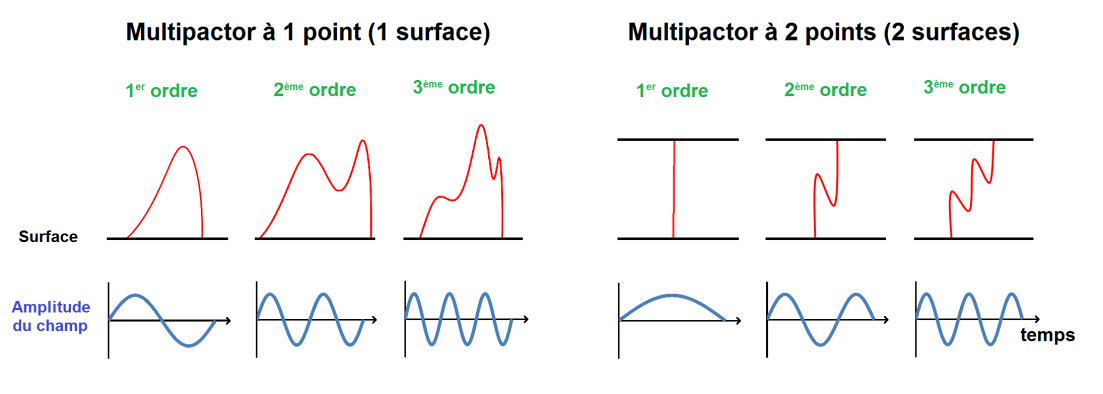 Visualisation de trajectoires électroniques simulées avec Musicc3D pour les trois premiers ordres du multipactor
Simulation de multipactor : Musicc3D
mercredi 7 octobre 2015
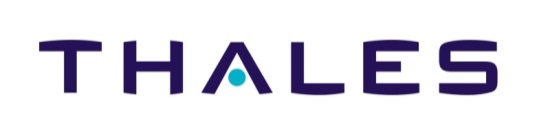 Le Logiciel Musicc3D
Développé à l’IPNO en collaboration avec Thalès TED

Toutes géométries 3D (un ou plusieurs matériaux)

Maillage 3D tétraédrique

Carte de champs HF importée d’un solveur externe

Model de la charge virtuelle
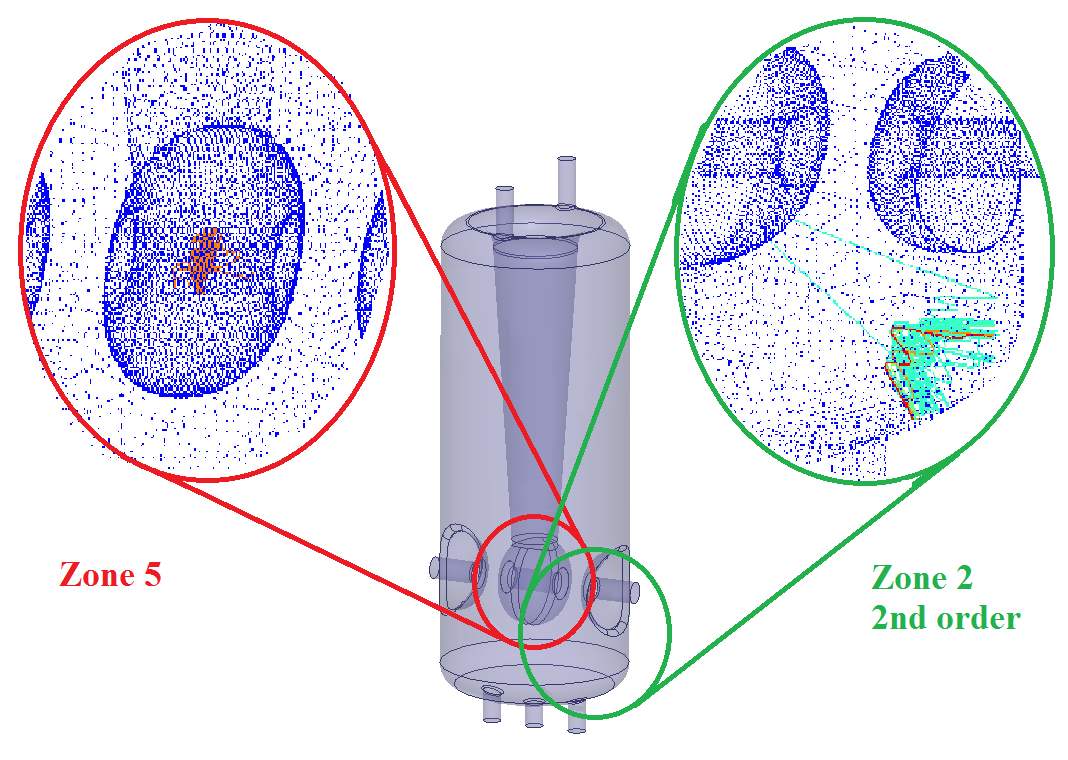 Développement de Musicc3D en onde progressive :

Le logiciel n’a pas de solveur interne 
On a recourt à une petite aide afin de simuler le TW :
	On extrait les cartes réelles et imaginaires pour les      	champs E et H d’un mailleur solveur.

	Puis :
Trajectoire de la charge virtuelle dans une cavité spirale 2
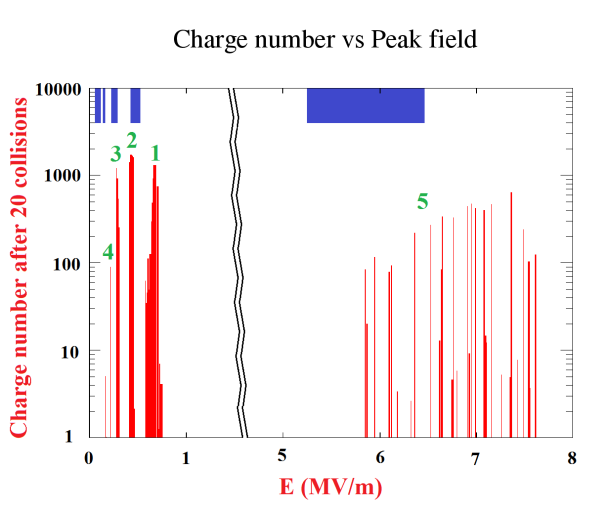 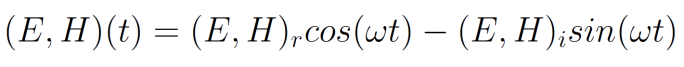 Zones de susceptibilité du multipactor en rouge et mesures des barrieres en bleu pour la cavité spirale 2
Simulation de multipactor : Musicc3D
mercredi 7 octobre 2015
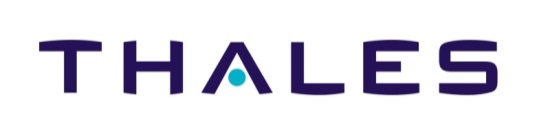 Musicc3D Ondes progressives
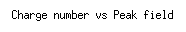 Simulation de ligne coaxiale
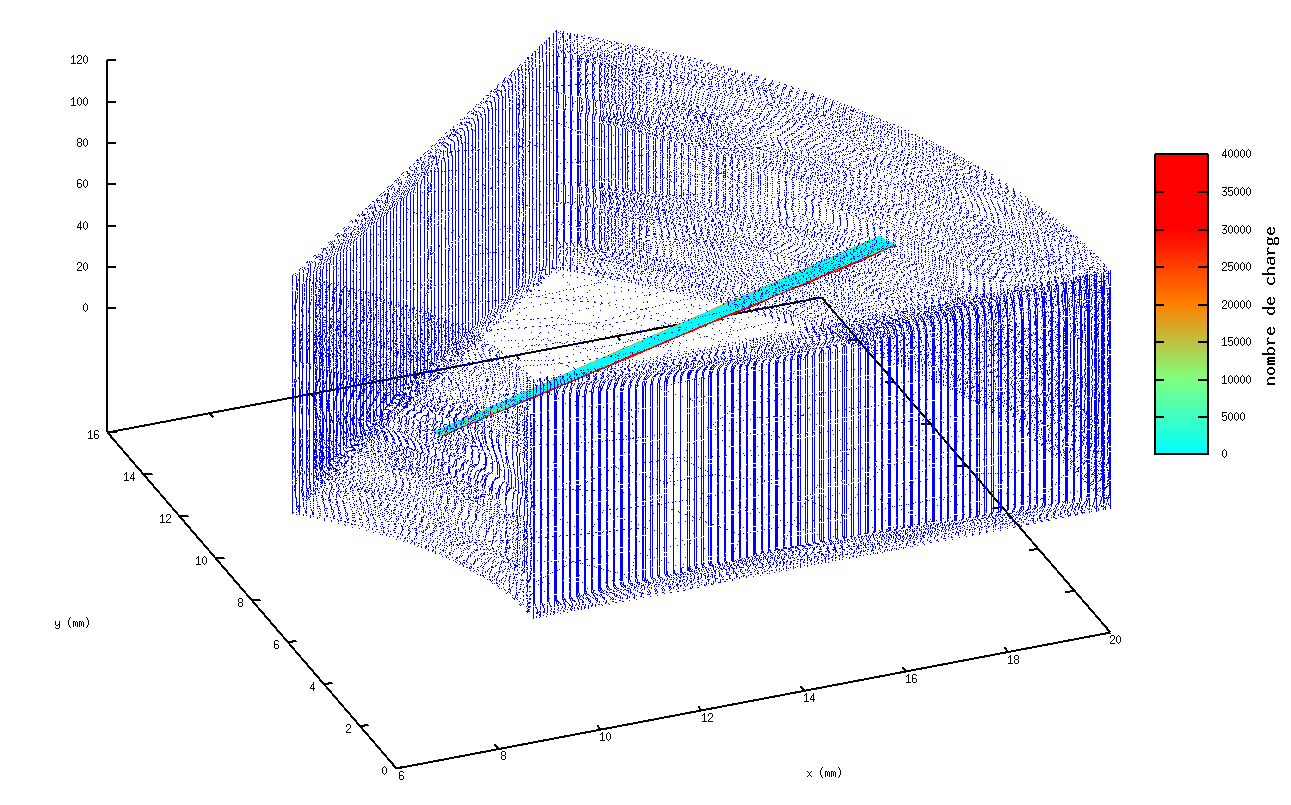 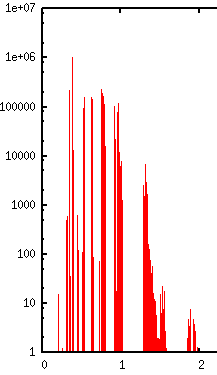 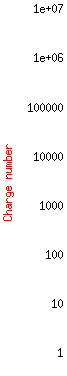 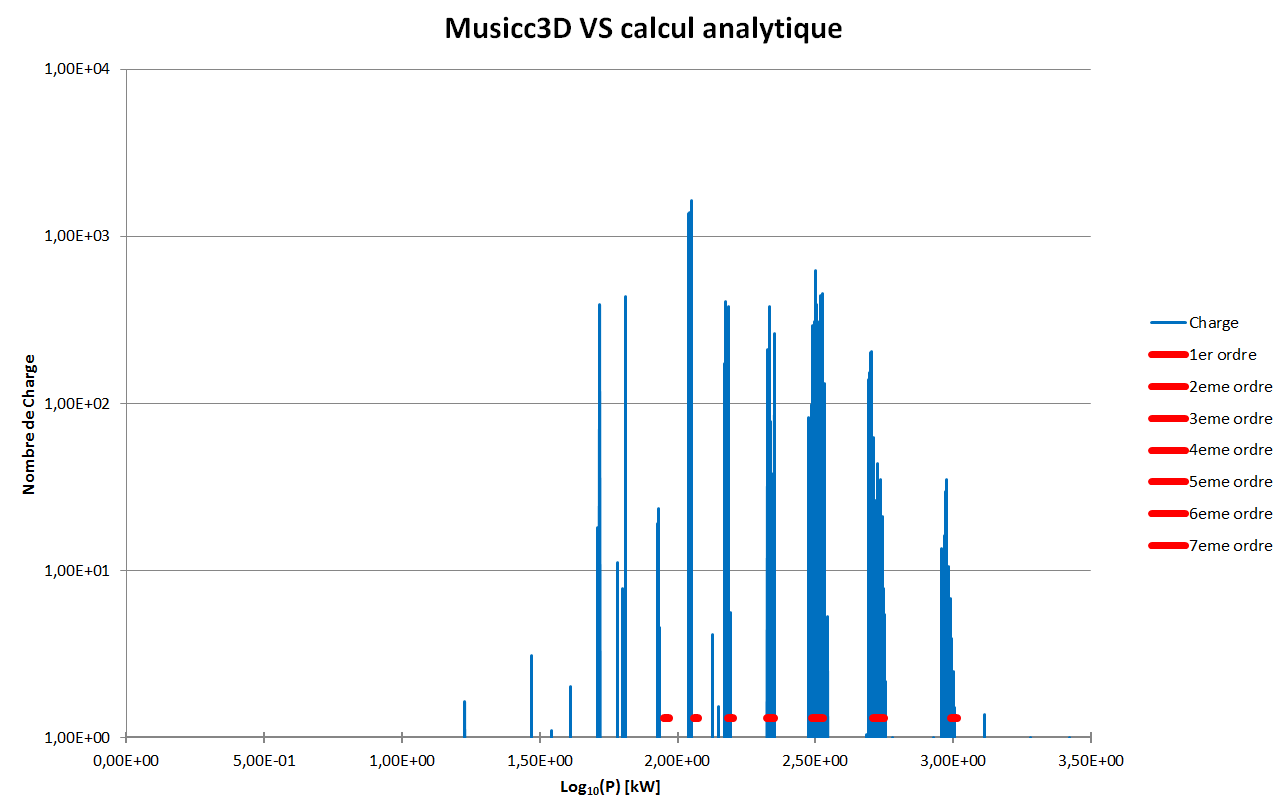 Exemple de trajectoire d’une charge virtuelle dans 1/8 ligne coaxiale
Superposition des barrières de multipactor calculées analytiquement en rouge et simulées avec Musicc3D en Bleues dans une ligne coaxiale.
Les simulations music3D ont montré un bon accord avec la théorie sur les calculs de cas simple comme une ligne coaxiale.
On pourra comparer le code et la mesure avec le prototype de fenêtre 704,4MHz qui arrivera prochainement.
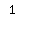 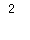 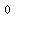 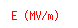 Barrières simulées par musicc3D pour une émission en bout de choke sur la fenêtre 704,4MHz
Résultats préliminaires !
Sommaire
mercredi 7 octobre 2015
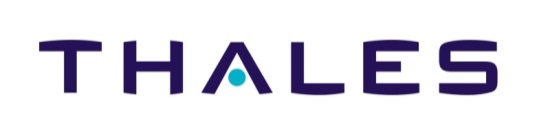 Objectifs des travaux de thèses

Coupleurs 704 MHz

Coupleurs 352 MHz

Simulations de multipactor : Musicc3D

Conclusions et perspectives
Conclusions et perspectives
mercredi 7 octobre 2015
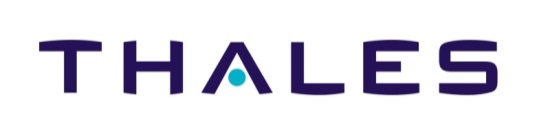 Conclusions et Perspectives
Les prototypes 704.4MHz en partie en fabrication.
Manchettes et antennes réceptionnées
Céramiques en fabrication
Conditionnement et test en 2016

Le design 352MHz est en cours :
Mises en fabrication début 2016
Démarrage de la source RF SPARE 2016

Musicc3D « ondes progressives »  opérationnel
Code opérationnel sur des cas simple (lignes coaxiale)
Confrontation des simulations avec des mesures, notamment le coupleur 704,4MHz.
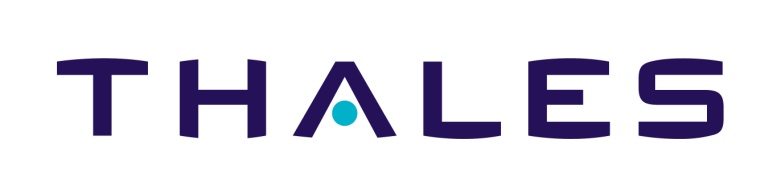 Merci de votre attention